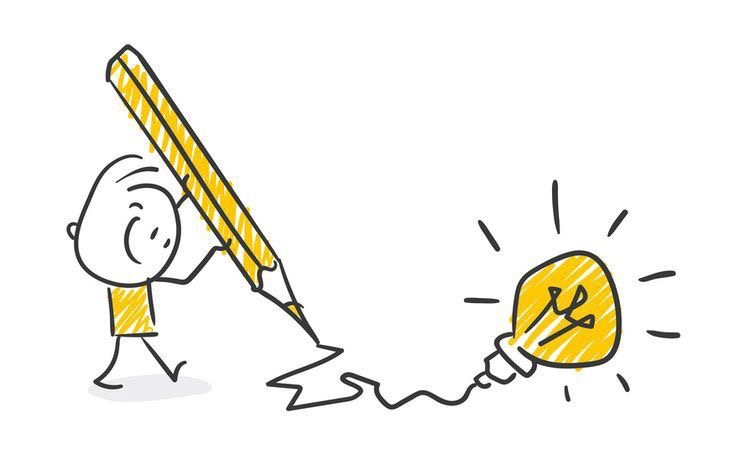 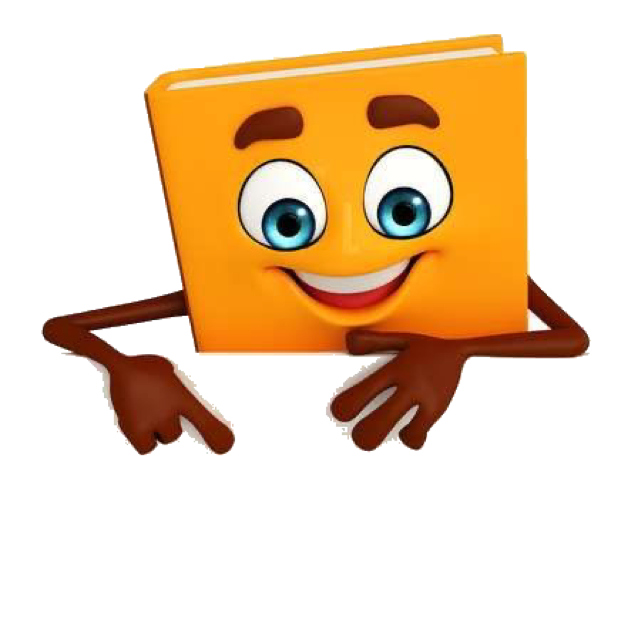 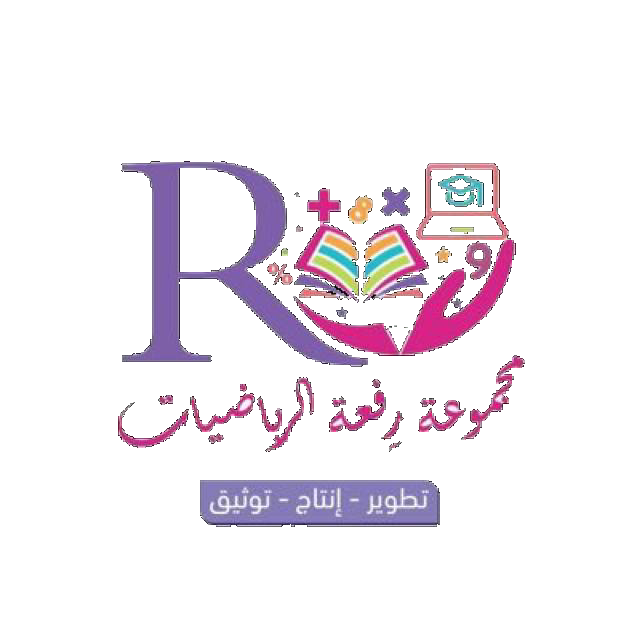 منيره الرويس
حل التناسبات
الحل الصحيح للتناسب الآتي :
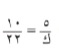 ٥
٩
١١
١٠
أحسنت إجابة صحيحة
١٠
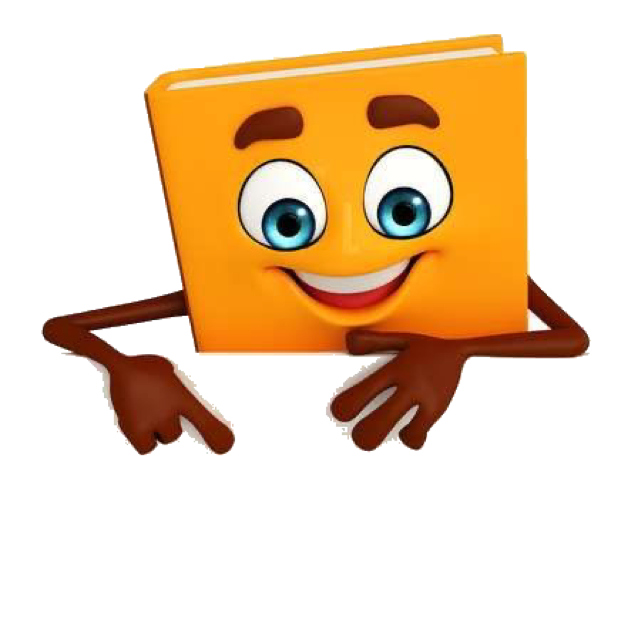 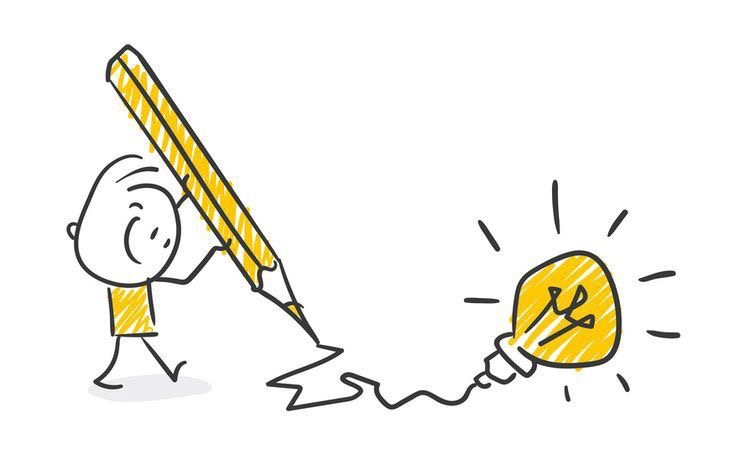 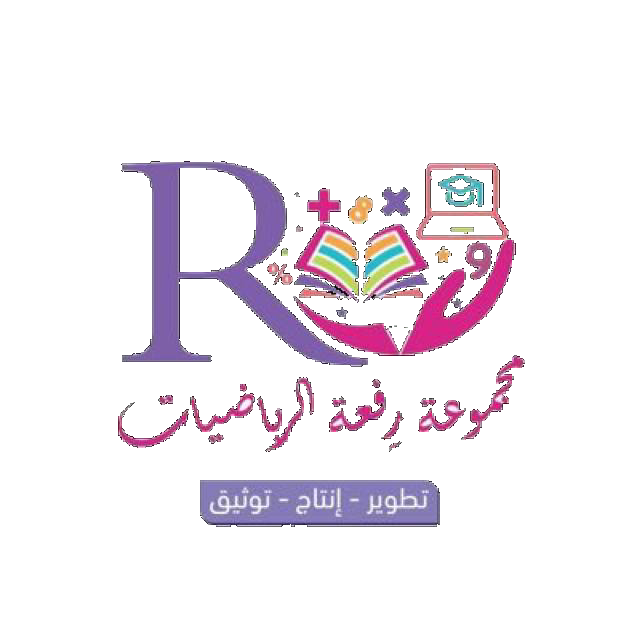 منيره الرويس
حل التناسبات
الحل الصحيح للتناسب الآتي :
إجابة خاطئة
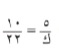 أحسنت إجابة صحيحة
١١
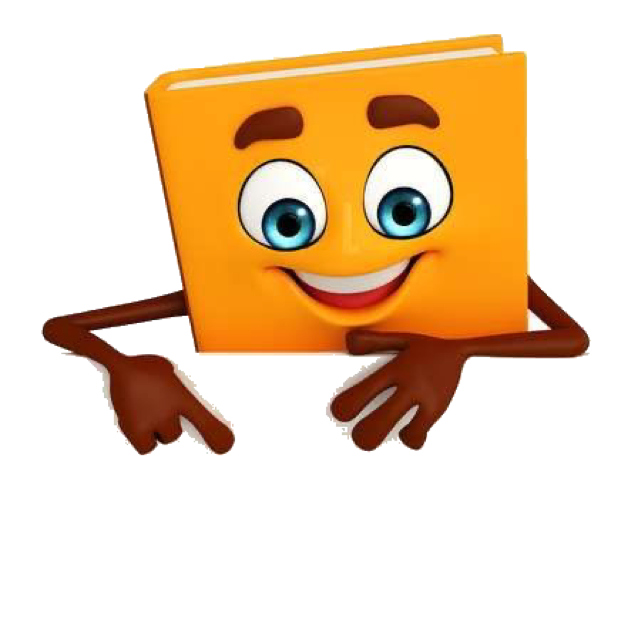 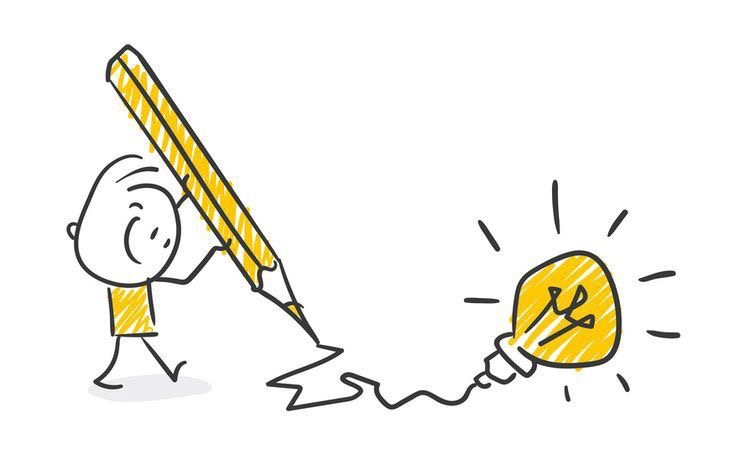 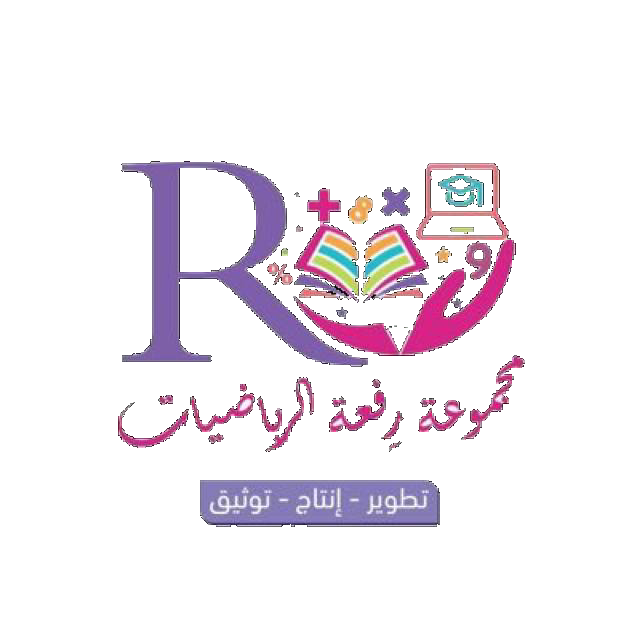 منيره الرويس
حل التناسبات
الحل الصحيح للتناسب الآتي :
إجابة صحيحة
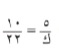 أحسنت إجابة صحيحة
٩
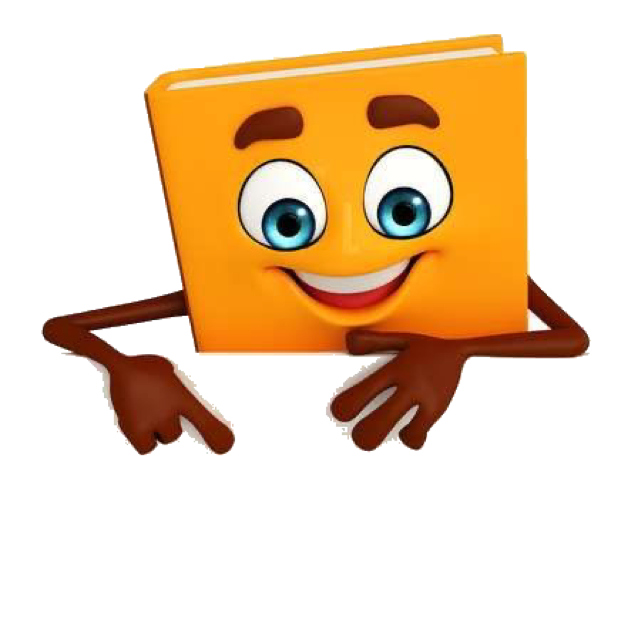 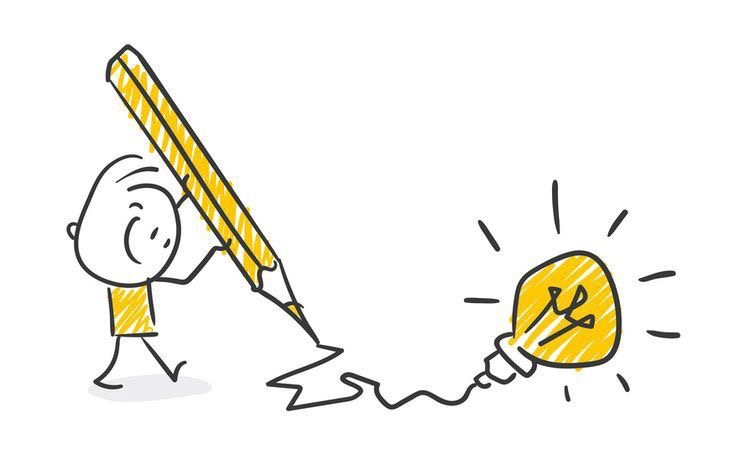 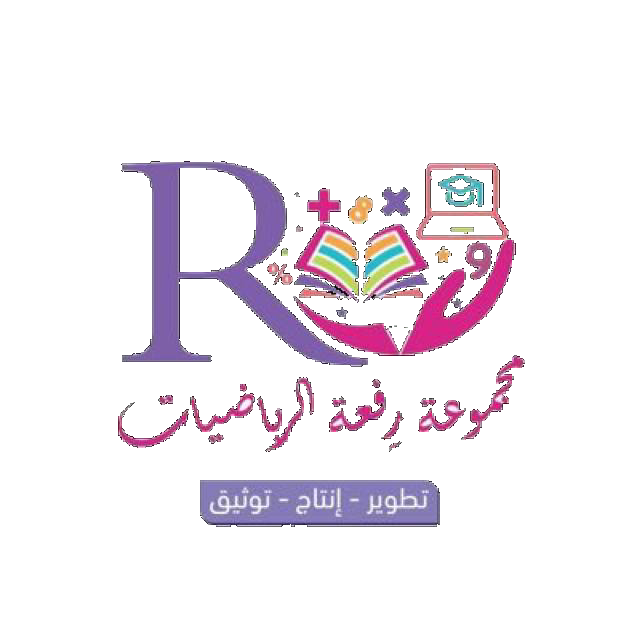 منيره الرويس
حل التناسبات
الحل الصحيح للتناسب الآتي :
إجابة خاطئة
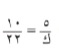 أحسنت إجابة صحيحة
٥
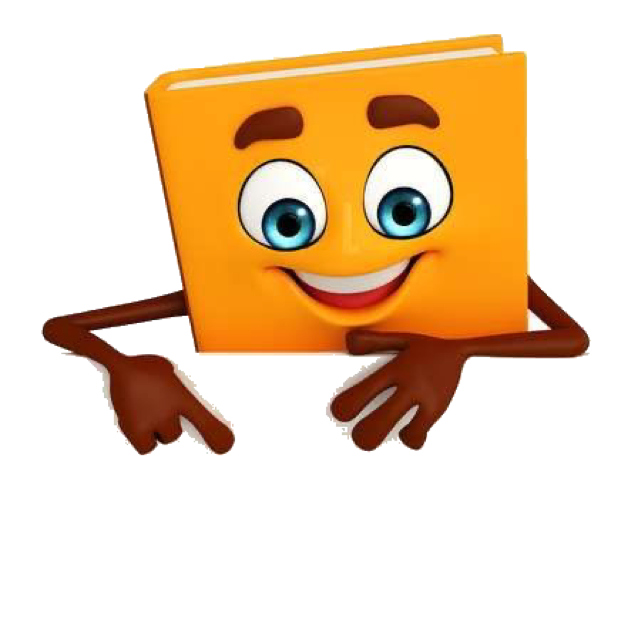 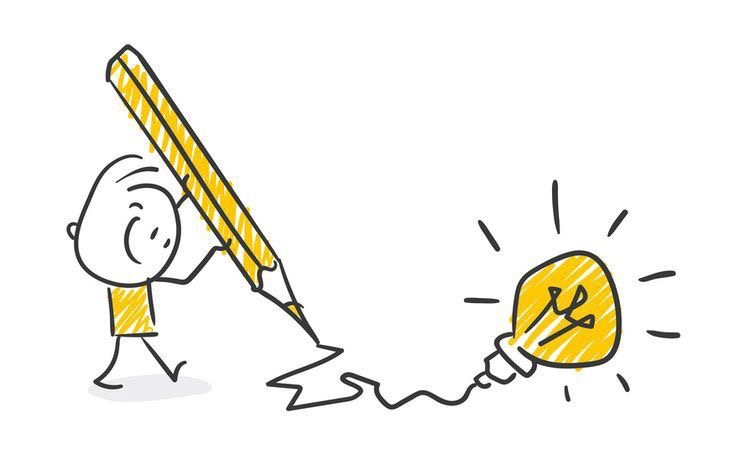 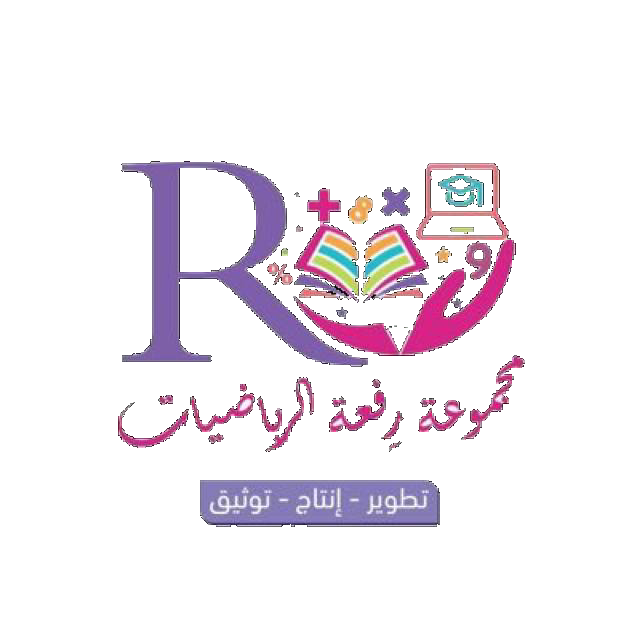 منيره الرويس
حل التناسبات
الحل الصحيح للتناسب الآتي :
إجابة خاطئة
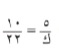 أحسنت إجابة صحيحة
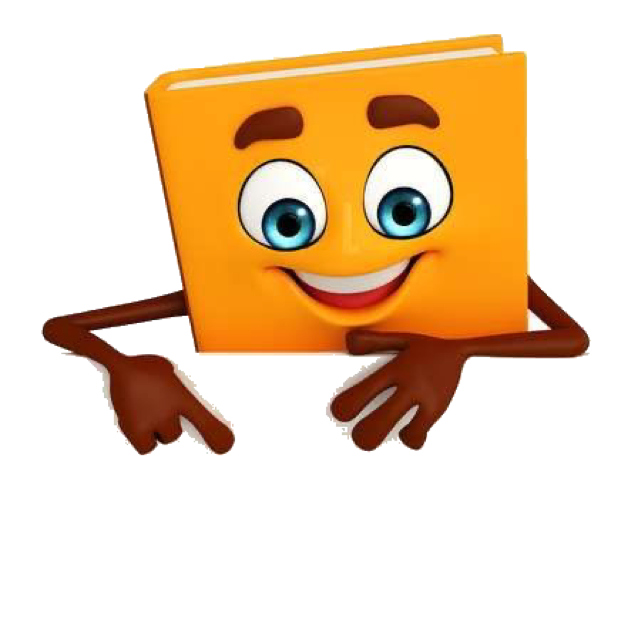 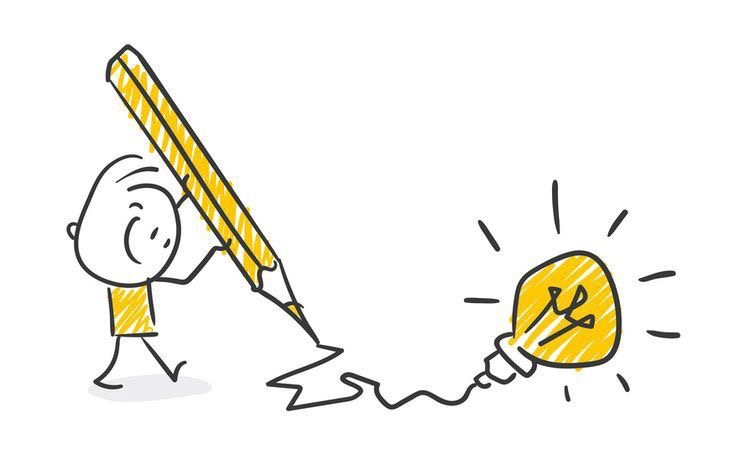 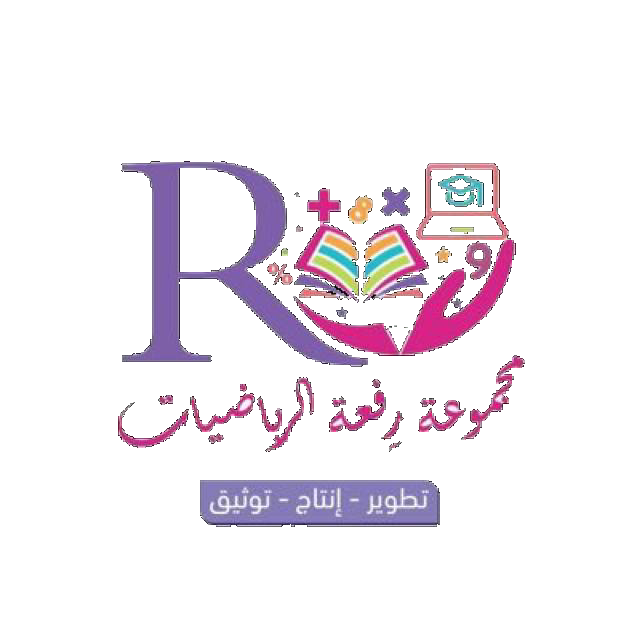 منيره الرويس
حل التناسبات
الحل الصحيح للتناسب الآتي :
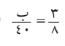 ٥
٩
١١
١٥
أحسنت إجابة صحيحة
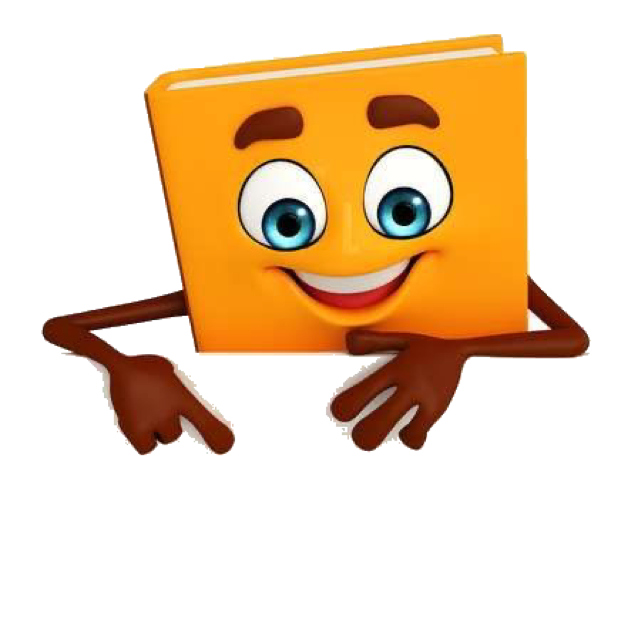 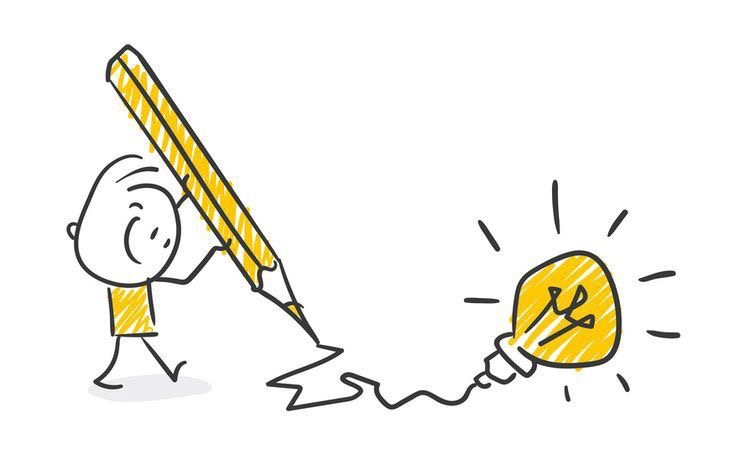 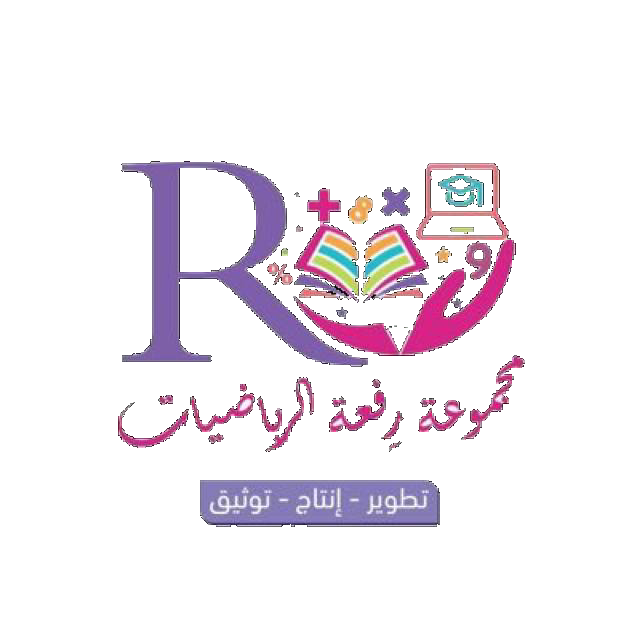 منيره الرويس
حل التناسبات
الحل الصحيح للتناسب الآتي :
إجابة صحيحة
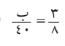 ١٥
أحسنت إجابة صحيحة
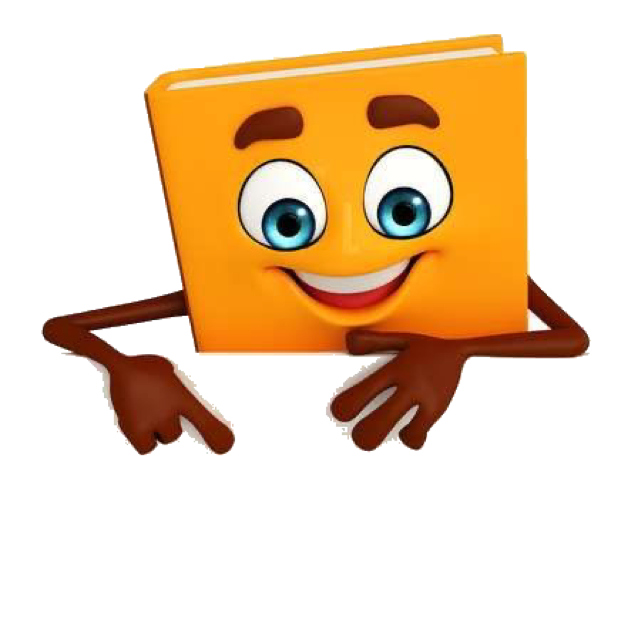 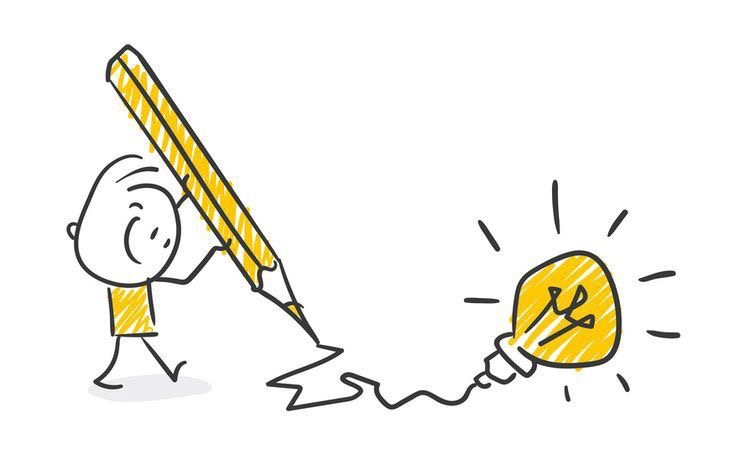 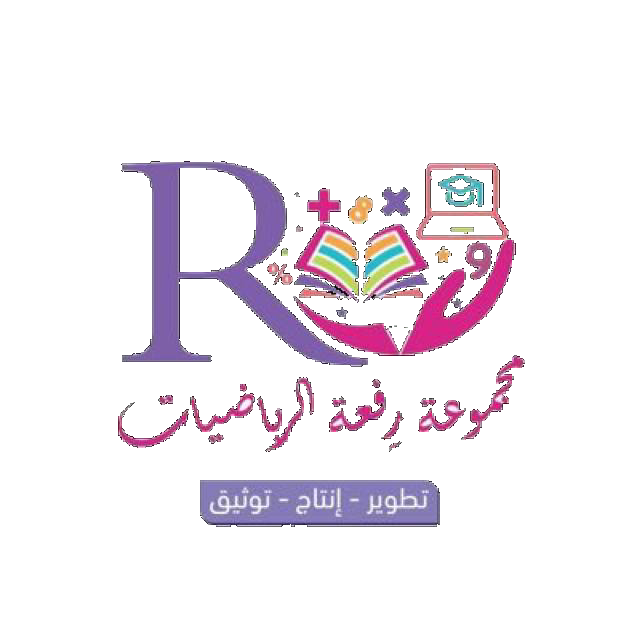 منيره الرويس
حل التناسبات
الحل الصحيح للتناسب الآتي :
إجابة خاطئة
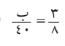 ١١
أحسنت إجابة صحيحة
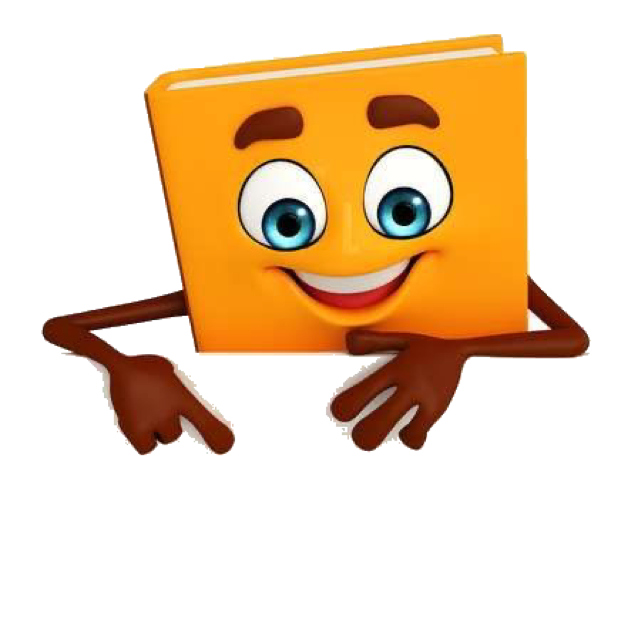 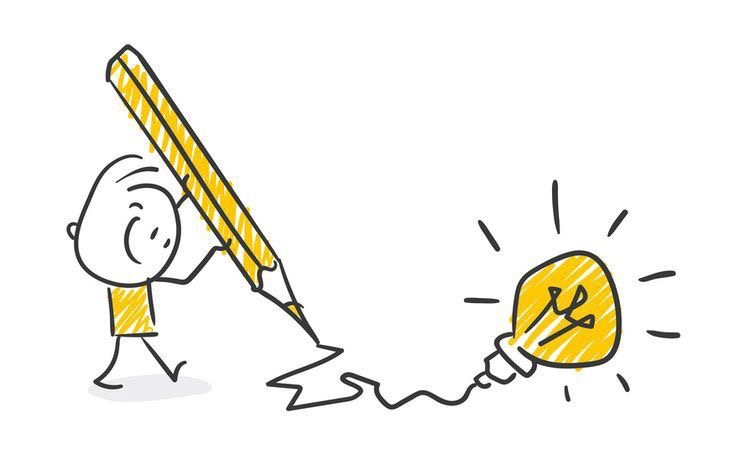 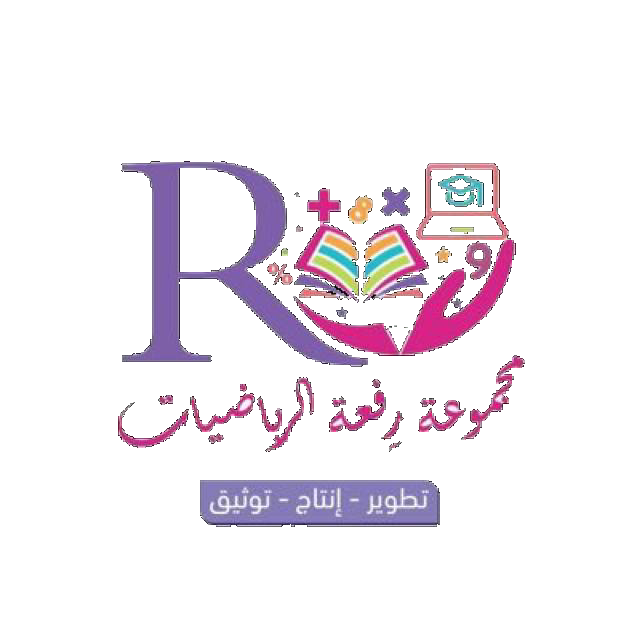 منيره الرويس
حل التناسبات
الحل الصحيح للتناسب الآتي :
إجابة خاطئة
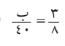 ٩
أحسنت إجابة صحيحة
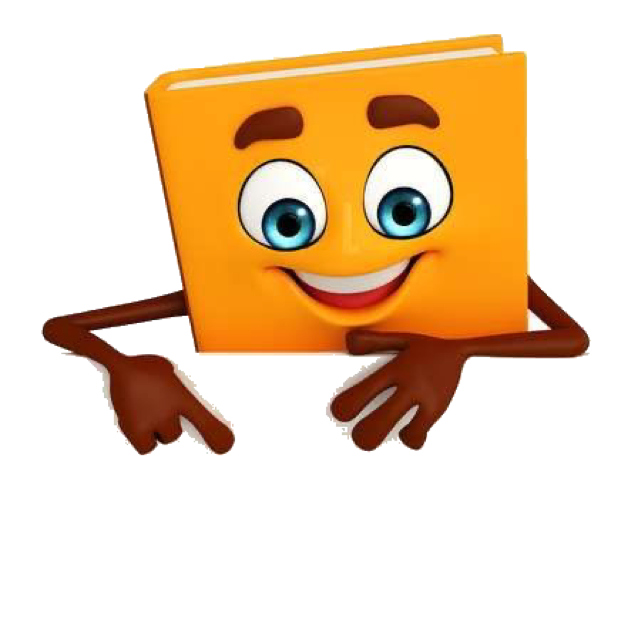 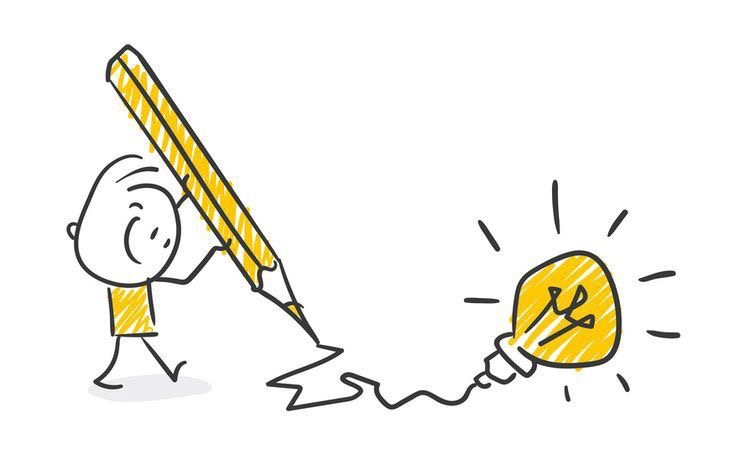 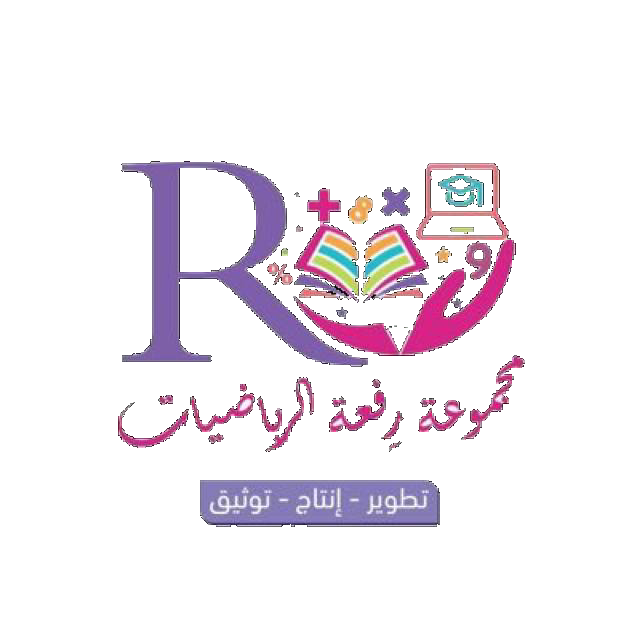 منيره الرويس
حل التناسبات
الحل الصحيح للتناسب الآتي :
إجابة خاطئة
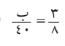 ٥
أحسنت إجابة صحيحة